The Minimalist Camera
Parita Pooj
Columbia University
parita@cs.columbia.edu
Michael Grossberg
City University of New York
grossberg@cs.ccny.cuny.edu
Peter Belhumeur
Columbia University
belhumeur@cs.columbia.edu
Shree Nayar
Columbia University
nayar@cs.columbia.edu
[Pooj et al. 2017]
[Speaker Notes: Hi, I am Parita and I am here to talk about my project – the Minimalist Camera. To understand this project, let’s first take a look at a traditional Camera]
Traditional Camera
Camera Sensor Array
Lens
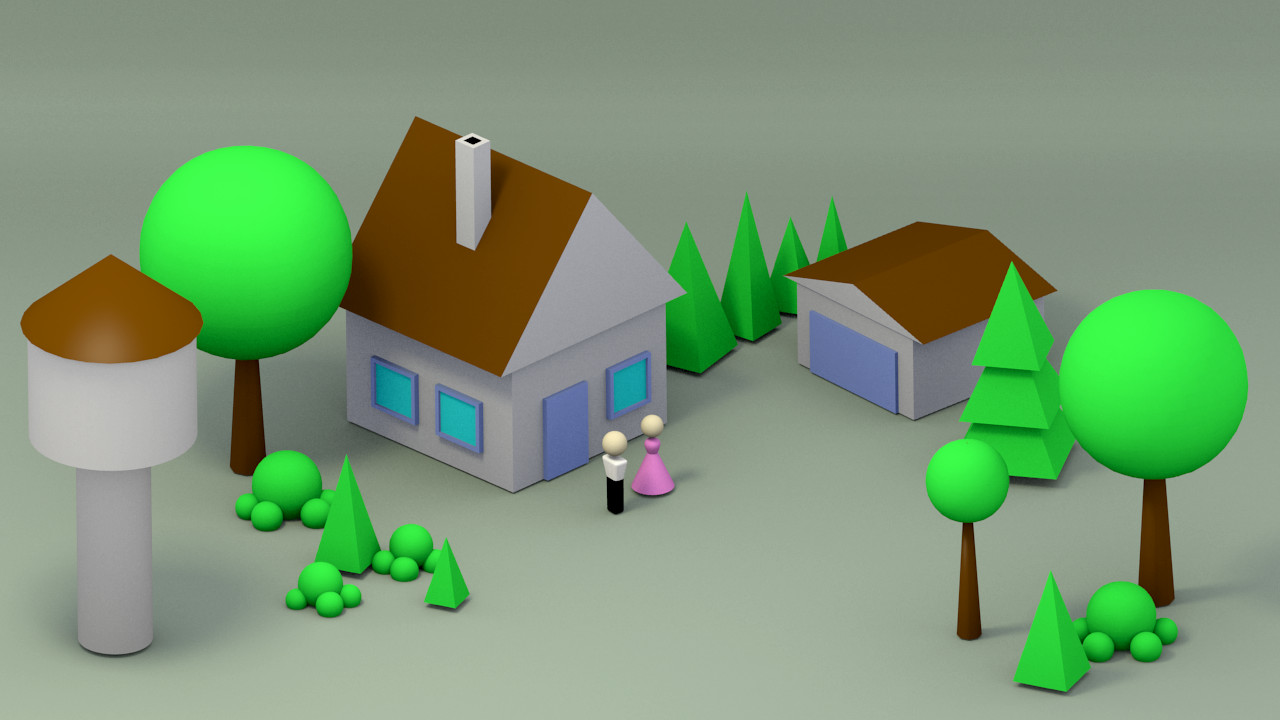 Scene
A Lens captures a 3D Scene as an Image to the Sensor Array
[Speaker Notes: Change this illustration and make it vertical]
Traditional Camera
Image
Camera System
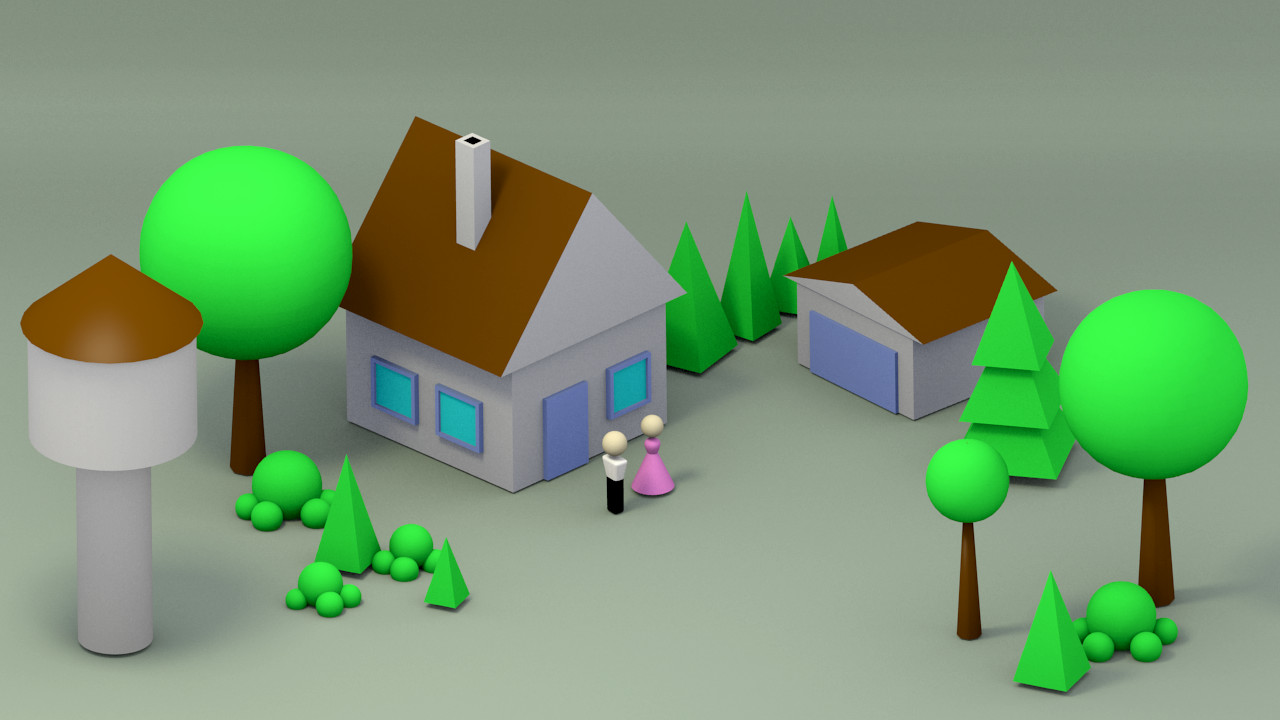 Scene
A Lens captures a 3D Scene as an Image to the Sensor Array
[Speaker Notes: Change this illustration and make it vertical]
What if we didn’t care about capturing the image?
[Speaker Notes: Change this illustration and make it vertical]
Our Camera
Information
Camera System
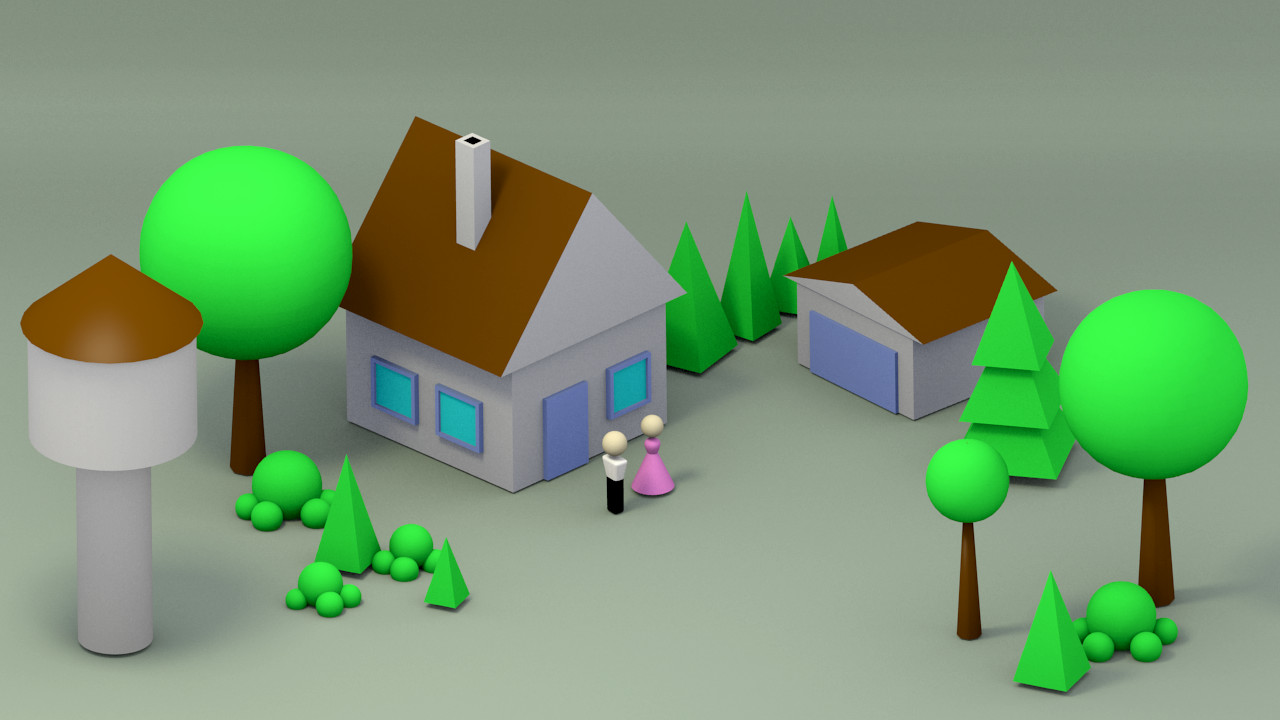 Scene
Design a System to capture Information directly
[Speaker Notes: Change this illustration and make it vertical]
Our Camera
Information
Design this using minimal resources
Camera System
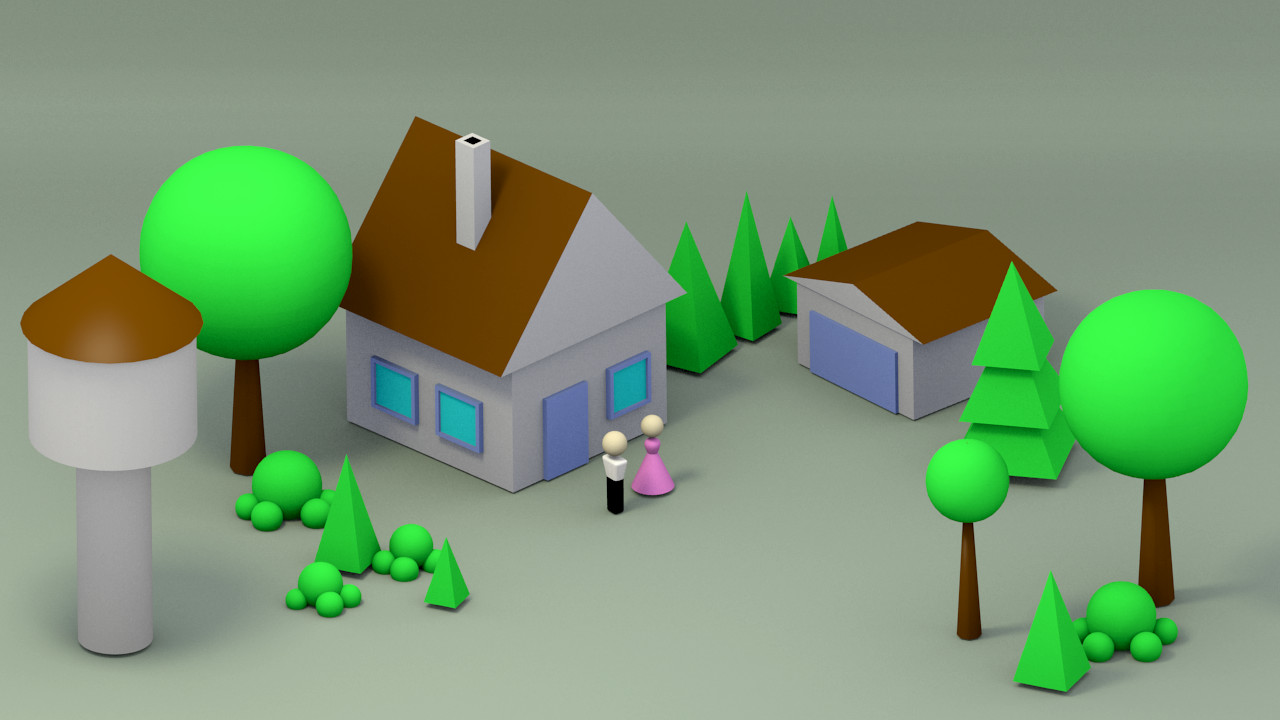 Scene
Design a System to capture Information directly
[Speaker Notes: Change this illustration and make it vertical]
Traditional Camera
Camera Sensor Array
Lens
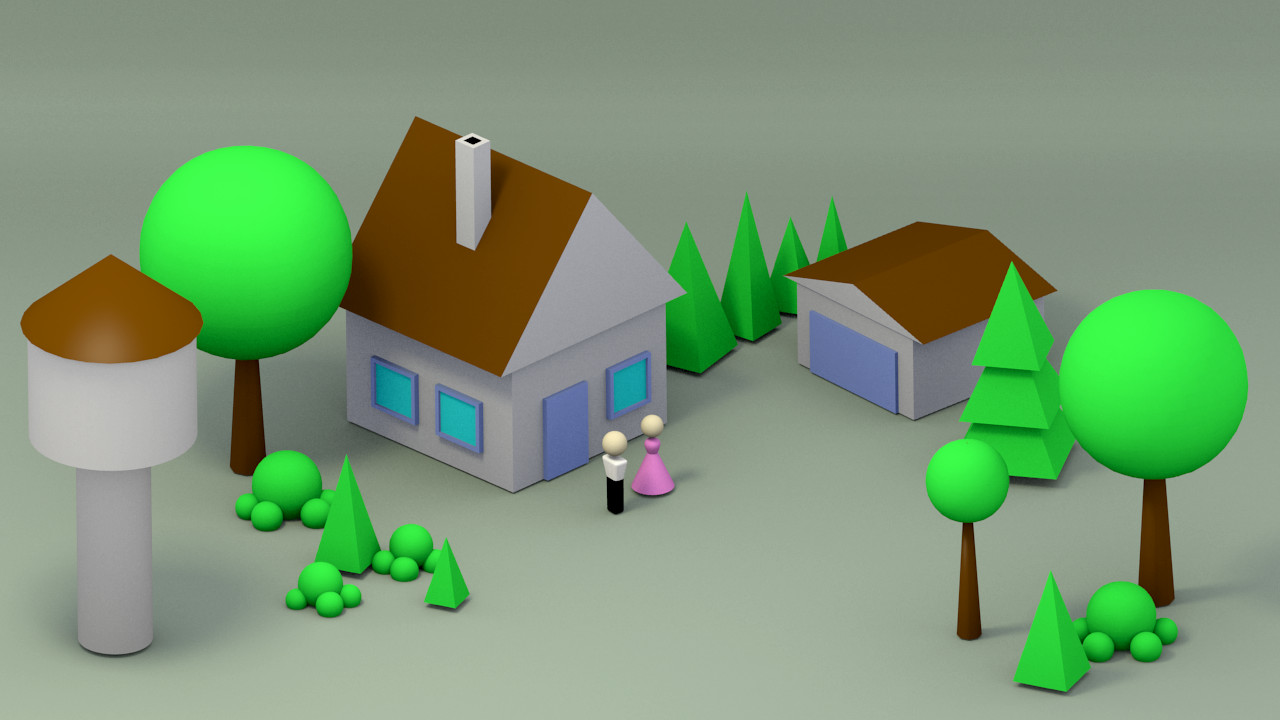 Scene
A Lens captures a 3D Scene as an Image to the Sensor Array
[Speaker Notes: Change this illustration and make it vertical]
Single Pixel Camera
Single Pixel
No Lens
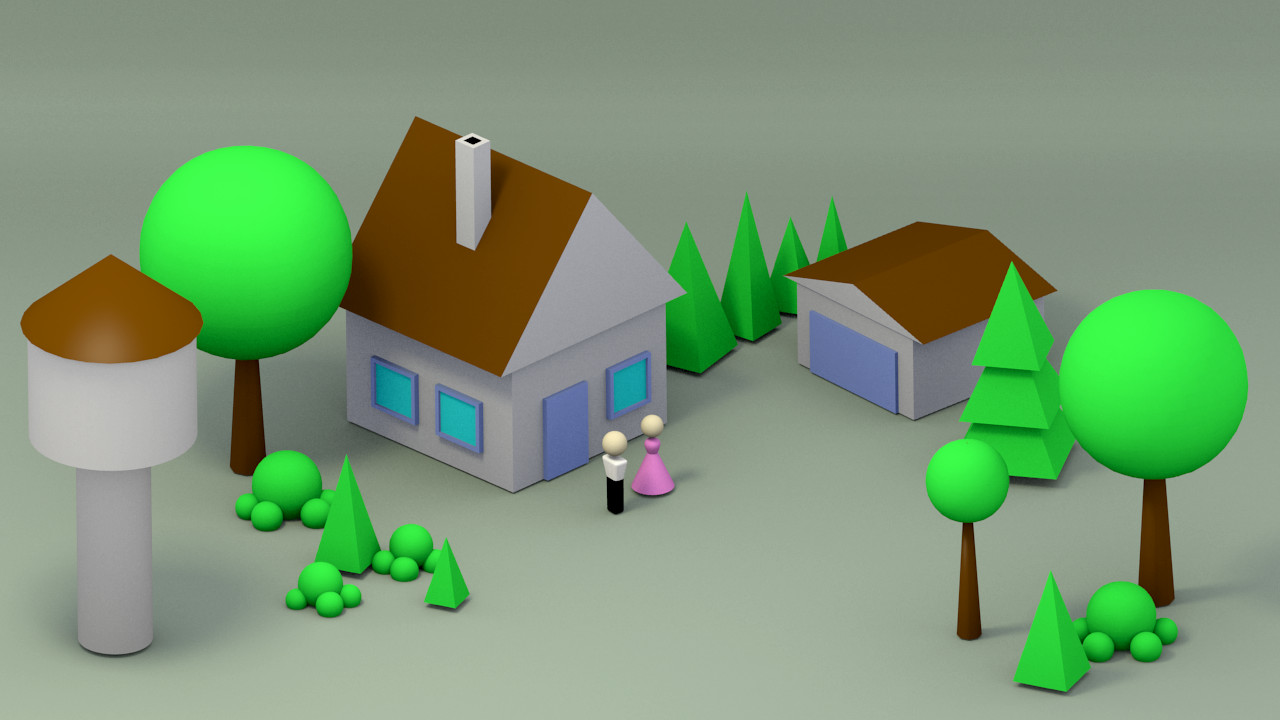 Scene
[Duarte et al. 2008]
[Speaker Notes: Change this illustration and make it vertical]
Single Pixel Camera
Single Pixel
No Lens
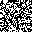 Coded Aperture
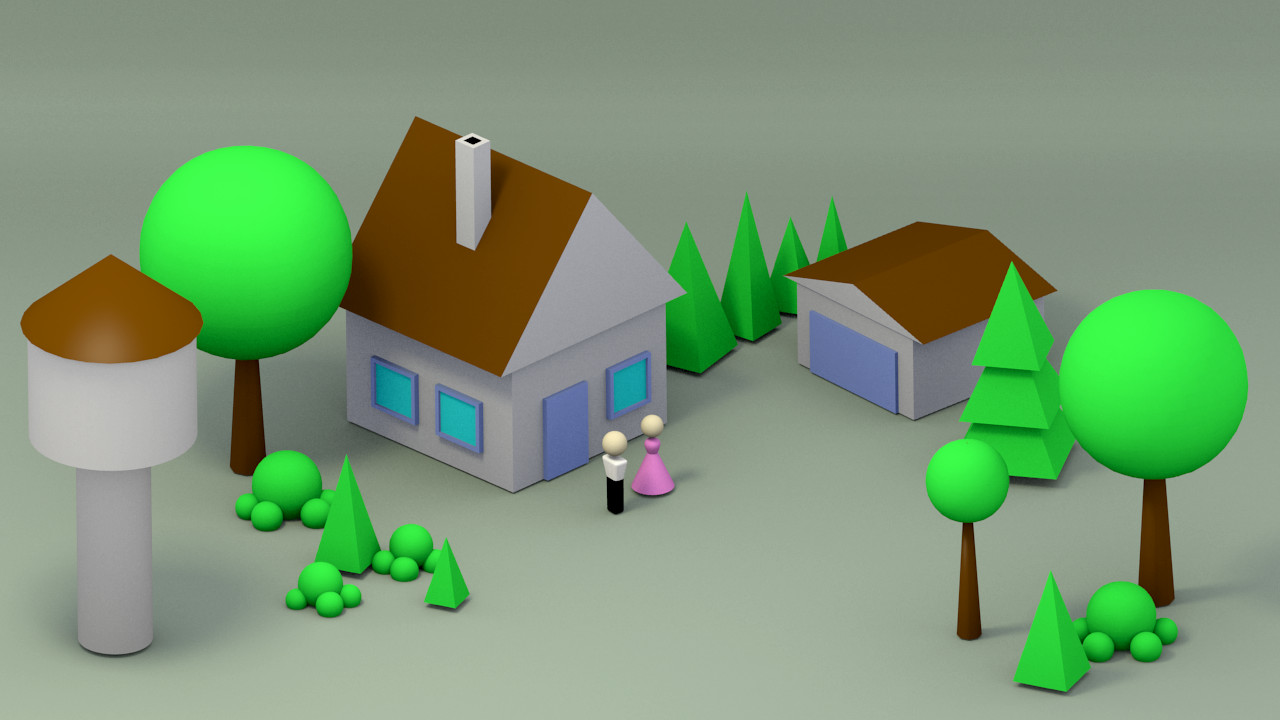 Scene
[Duarte et al. 2008]
[Speaker Notes: Change this illustration and make it vertical]
Single Pixel Camera
Measurements
Single Pixel
No Lens
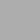 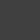 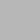 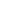 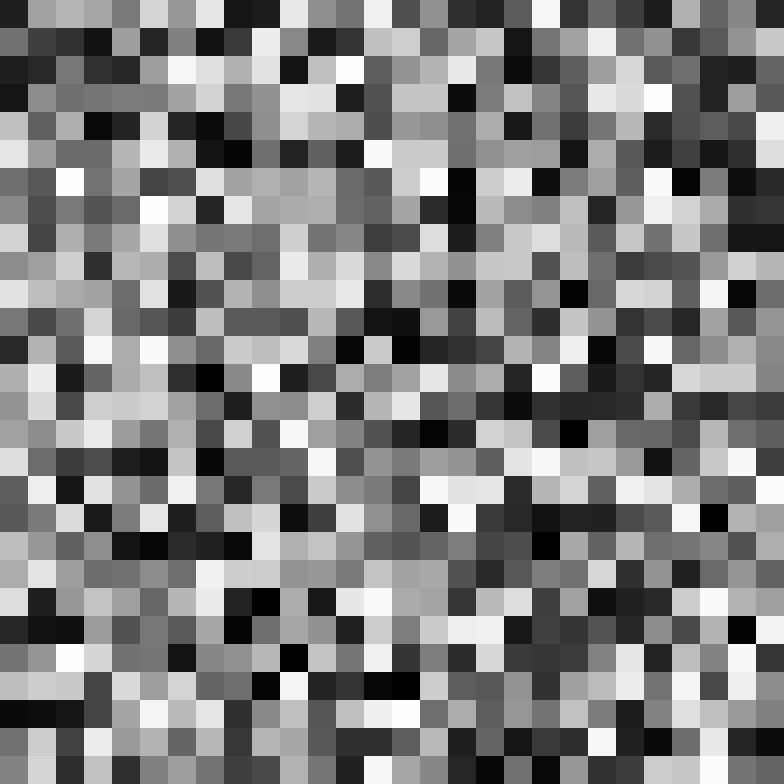 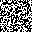 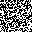 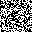 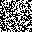 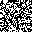 Coded Aperture
Recovery
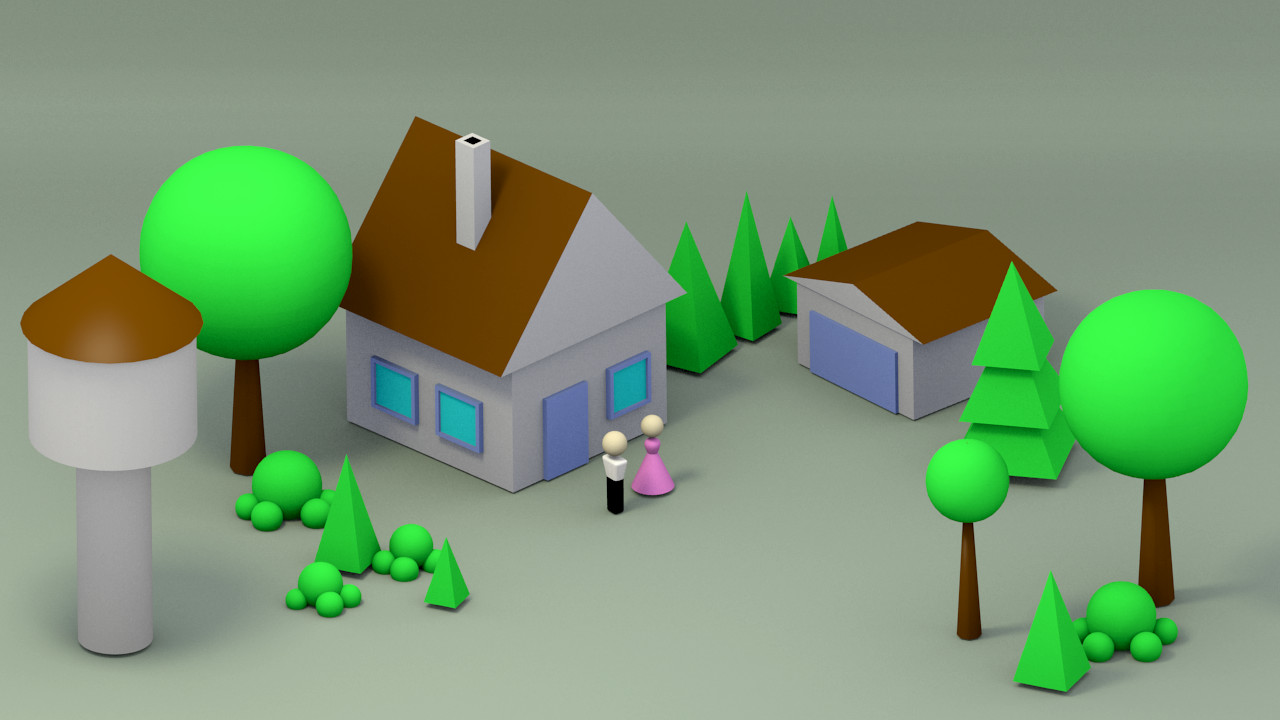 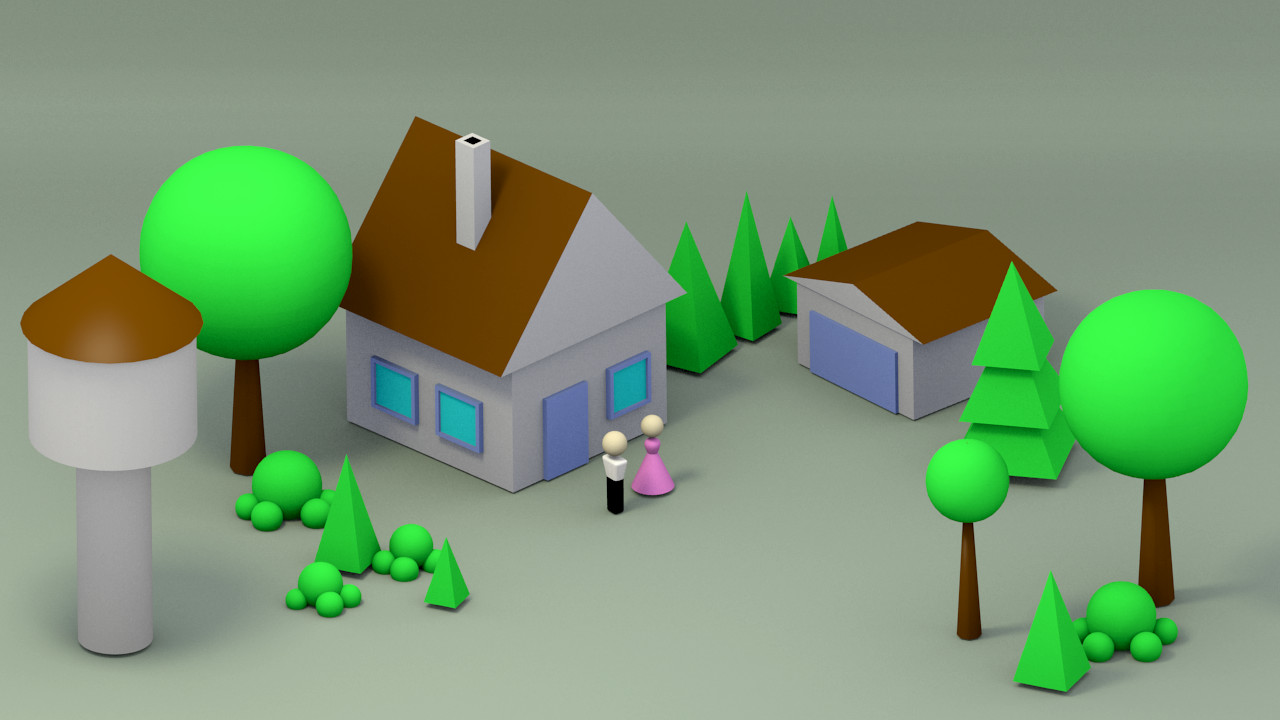 Scene
Recovered Image
[Duarte et al. 2008]
[Speaker Notes: Change this illustration and make it vertical]
Single Pixel Camera
Single Pixel
No Lens
Make Static
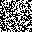 Static Aperture
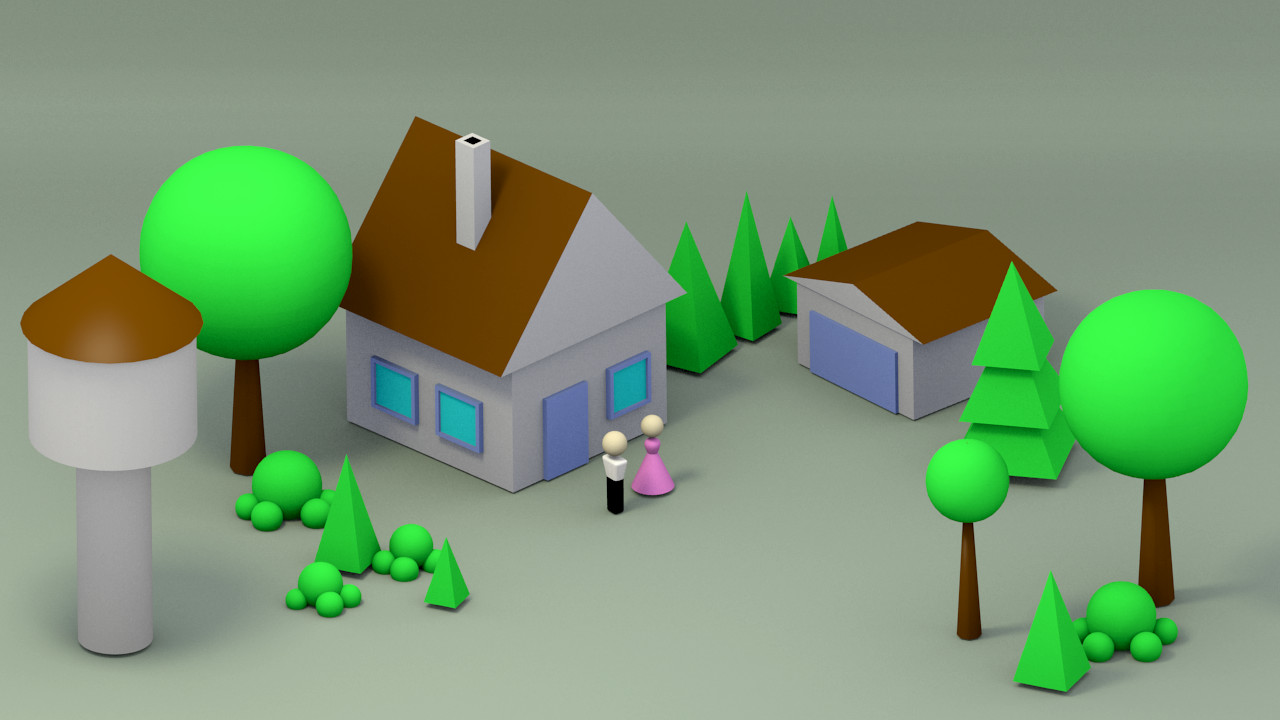 Scene
[Duarte et al. 2008]
[Speaker Notes: Change this illustration and make it vertical]
A Mixel: Mask and Pixel
Mixel
Smallest Unit of a Minimalist Camera
Mask
[Speaker Notes: Which we call .. A mixel. All the light from the scene is modulated by the mask and then integrated to a single measurement by the mixel.]
A Minimalist Camera - MinCam
Mixel 3
Mixel 2
Mixel 1
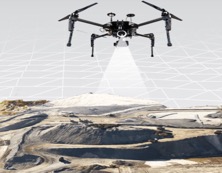 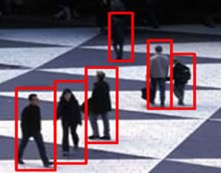 Detect people
Estimate Depth
A Minimalist Camera combines multiple pixels with their masks to solve a task without recovering an image
[Speaker Notes: Thus a minimalist camera tries to solve a problem without aiming to recover an image. How do we design such a camera?]
Designing a MinCam
Mask
Mask
Mask
Mask
Find appropriate 
mask design
2. Solve the task in 
minimum number of pixels
Find masks such that you need minimum pixels
Hence, “Minimalist Camera”
[Speaker Notes: Illustrate the design questions.

Which masks to pick?

Such that ….

We need minimum number of mixels]
Application: Naïve Object Tracking
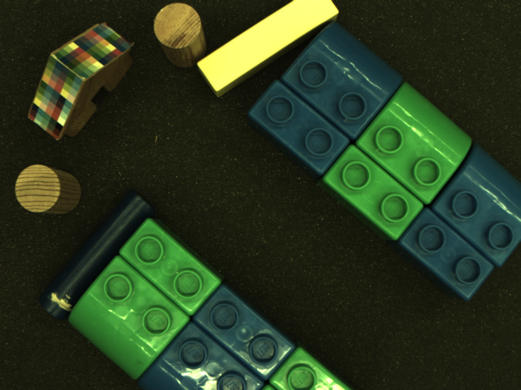 [Speaker Notes: Let’s talk about one such application where given a scene]
Application: Naïve Object Tracking
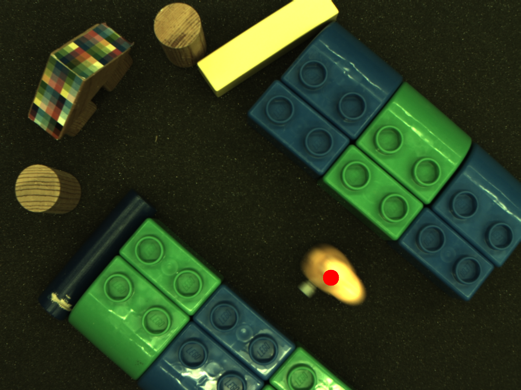 How many mixels do you need to detect and track a new object?
[Speaker Notes: To detect the object, we need to find the centroid or the coordinate of this point.Scene -> Camera System -> (x, y)
                      |
                      V
     Design this component]
Application: Naïve Object Tracking
Centroid
Mask
Mask
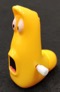 [Speaker Notes: Consider a single unit of measurement – before and after an object appearsPlace the two images side by side and show that we want to find the “centroid” of D(x, y) with formula]
Application: Naïve Object Tracking
Centroid
Mask
Mask
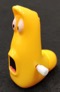 [Speaker Notes: Consider a single unit of measurement – before and after an object appearsPlace the two images side by side and show that we want to find the “centroid” of D(x, y) with formula]
Application: Naïve Object Tracking
Centroid
Mask
Mask
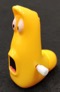 [Speaker Notes: Consider a single unit of measurement – before and after an object appearsPlace the two images side by side and show that we want to find the “centroid” of D(x, y) with formula]
Application: Naïve Object Tracking
Mixel 1
Centroid
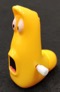 [Speaker Notes: Consider a single unit of measurement – before and after an object appearsPlace the two images side by side and show that we want to find the “centroid” of D(x, y) with formula]
Application: Naïve Object Tracking
Mixel 1
Mixel 2
Centroid
Mixel 4
Mixel 3
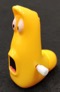 [Speaker Notes: Consider a single unit of measurement – before and after an object appearsPlace the two images side by side and show that we want to find the “centroid” of D(x, y) with formula]
Hardware Setup
Masks
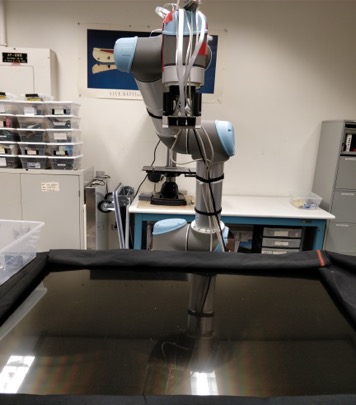 Minimalist Camera
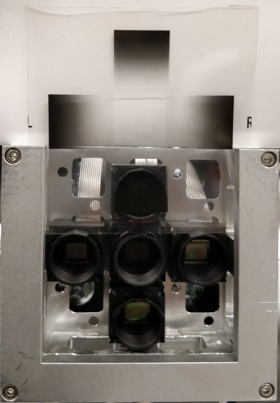 Four mixels
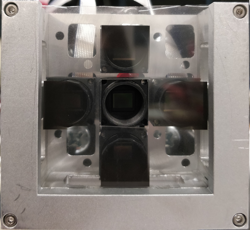 [Speaker Notes: Our prototype includes four tiny cameras each of which gives one integrated scalar measurement of a mixel. The masks are printed on a transparent sheet of paper and slid into a slot in from of the cameras. The whole setup looks at the scene from a robotic arm mount.]
Results: Tracking with “Four” Pixels
Maximum Error Rate
6.78 %
Average Error Rate
2.82 %
[Speaker Notes: Put videos here]
Speed Estimation
Mixel
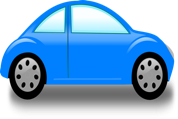 Mixel
Sinusoid Mask for the Mixel
Correlation in Spatial Domain 

 Multiplication in Frequency Domain
Mixel Correlates with the Road
[Speaker Notes: Slice It(x, y) should be white]
Speed Estimation
Mixel
0
Mixel Correlates with the Road
[Speaker Notes: This signal is sampled by a frequency determined by the velocity.]
Speed Estimation
Mixel
0
Mixel Correlates with the Road
[Speaker Notes: So as the car moves faster, the frequency of the measured signal also increases. Thus the speed is encoded within the frequency of the measured signal.]
Speed Estimation
Mixel
0
Mixel Correlates with the Road
[Speaker Notes: And hence, can be extracted from the same.]
Speed Estimation: Results
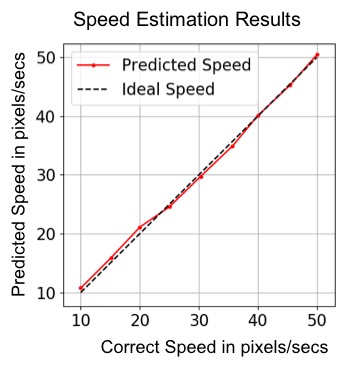 Maximum Error Rate
7.55%
Predicted Speed in pixels/secs
Average Error Rate
2.85%
Correct Speed in pixels/secs
[Speaker Notes: Our results from the experiments using a prototype device shows that the predicted speed is very close to the expected measurement.]
Summary
Complex Vision tasks can be solved using
 extremely few pixels and optimal resources
[Speaker Notes: Mention training and show results]
References
[Pooj et al. 2017] Pooj, P., Grossberg, M., Belhumeur, P., & Nayar, S. (2018). The Minimalist Camera. In Proceedings of British Machine Vision Confererence (BMVC) (p. 141).

[Duarte et al. 2008] Duarte, M. F., Davenport, M. A., Takhar, D., Laska, J. N., Sun, T., Kelly, K. F., & Baraniuk, R. G. (2008). Single-pixel imaging via compressive sampling. IEEE signal processing magazine, 25(2), 83-91.
[Speaker Notes: Our mincam estimates the correct speed of the moving object with 2.85% error rate.]